Plattelands Ontwikkelings Programma 2014 – 2020 (POP3)
Landsdelige ontwikkeling; provincies Overijssel en Gelderland in Landsdeel Oost
Samenwerking:
Waterschappen, LTO, Leadergroepen
Proces: 4 landsdelen en IPO i.s.m. het min. EZ.
Budget: 
47,7 mio (Europese middelen) Verdubbeling door cofi: prov.,nationaal, gem. en privaat
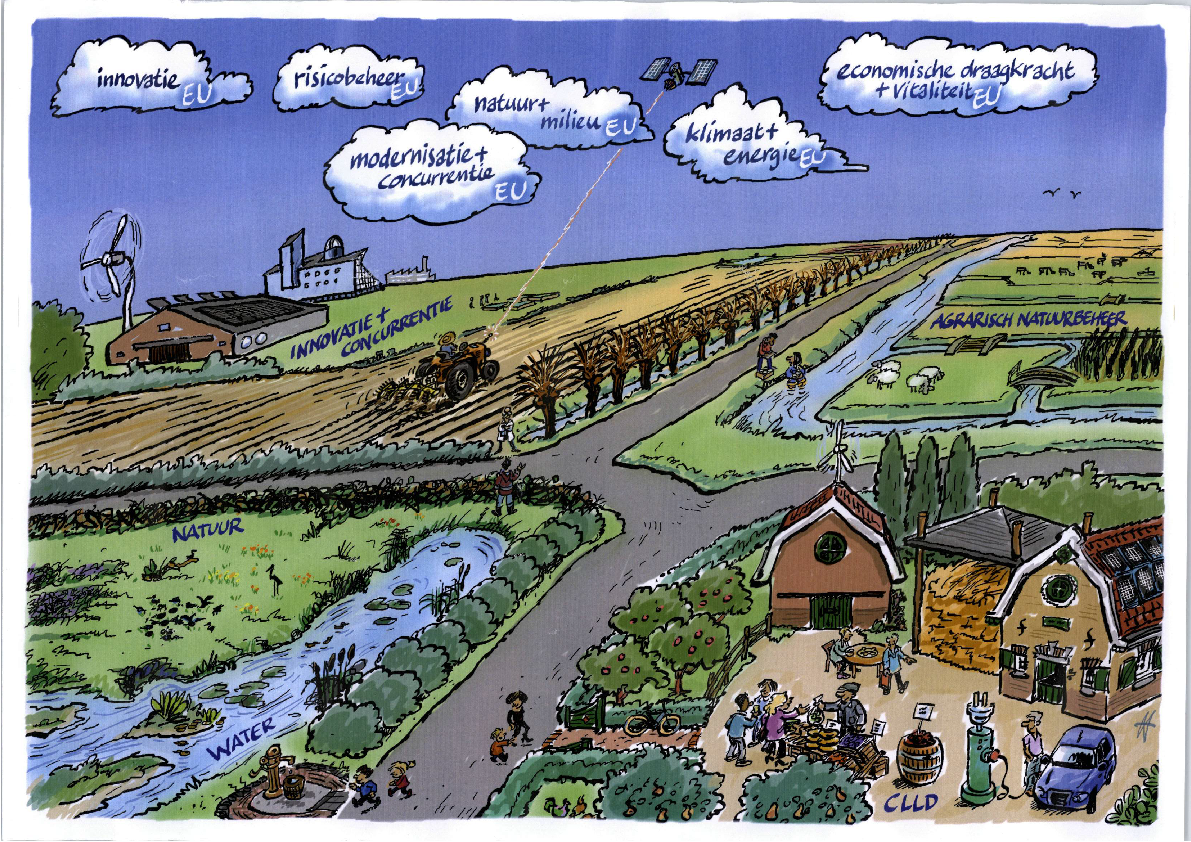 POP3 Aandachtsgebieden
Biodiversiteit en Natura 2000 (Agrarisch Natuurbeheer (ANB) en Ganzenakkoord op basis van landelijke afspraken  en inrichting en beheer EHS;
Herstructurering landbouwbedrijven (landinrichting);
Innovatie (agrifood en bio-economy);
Waterbeheer/infrastructuur (Kaderrichtlijn Water);
CLLD (LEADER-aanpak:leefbaarheid platteland).
POP3 Planning deel 1
Najaar 2013: schrijven van maatregelfiches
11 november: Bestuurlijk overleg EZ-IPO over hoofdlijnen programma 
November: def. vaststelling Meerjarig Financieel Kader
December: def. Vaststelling verordeningen (ELFPO) door Brussel
POP3 Planning deel 2
nov/dec.: besluitvorming Tweede Kamer rondom mogelijke overheveling van pijler 1 naar pijler 2
januari 2014: internetconsultatie
eind januari 2014: Bestuurlijk overleg EZ-IPO over de 100% versie van het POP3 programma
februari 2014: vaststelling GS-en, informeren PS en Tweede Kamer en indiening bij EC. 
Medio 2014: goedkeuring Europese Commissie en start programma.
Leader3 (2014-2020)
CLLD: - overkoepelende term Europa
methodiek inzetbaar bij alle Europese Structuurfondsen
in Nederland alleen voor POP en EFMZV

daarom: Leader3
Verschillen Leader2 en Leader3
Minder budget
Minder gebieden
Gebieden zelf verantwoordelijk
LOS als toetsingskader

Kortom: kwaliteits- en professionaliseringsslag
Brusselse kaders voor Leader3
Eén loket voor alle CLLD: evt. landsdelig 
CLLD-groepen maken Loc Ontw Strategie LOS
Landelijke Advies Cie voor LOS/CLLD
LOS als toetsingskader voor 7 jaar projecten.
EU reikt selectiecriteria aan. 
MA : bevoegdheden van CLLD-groepen 
Zwaardere kwaliteitseisen
Selectiecriteria LOS
integraal gebiedsplan + SWOT analyse,  
doelen + activiteitenplan + meetbare prestaties, 
monitoring en evaluatie 
innovatief, bottom-up werkwijze, draagvlak  
taakomschrijving van LAG
selectieprocedure van projecten 
innovatieve financieringsconstructies 
inzet vanuit de verschillende fondsen
Thema’s voor LOS Leader
Krimpproblematiek
Innovatie
Economische Impuls platteland
Duurzame energie
Verstevigen relatie stad-land
(agro-)toeristische infrastructuur
Ontmoetingsplaatsen ter bevordering sociale cohesie
!Duurzaam Door (kennisprogramma sociale innovatie voor een groene economie)
Selectie : criteria LAG’s (en FLAG’s)
samenstelling weerspiegelt de ambities
helder ‘met welke pet op’ de leden meedoen
aandeel private lokale maatschappelijke partijen (min 51% privaat)
bestuurlijk draagvlak bij overheden, vb intentieverklaring van overheden met co-financiering
jongeren en vrouwen
EU steun voor:
Kosten opstellen LOS, training lokale actoren, start-up kit
Uitvoering LOS (projecten)
Interregionale/internationale samenwerking
Beheerkosten (max. 10% totaal budget LOS)
Promotie
Tijdpad
Zomer 2014	Europese Commissie keurt POP3 goed
 
Medio 2014	Aankondiging van openstelling procedure. 
			Informatiecampagne + Handboek en format.
 
Sept. 2014 	1e tranche tender POP3
 
Tot dec.  ‘14	Indiening LOS bij Adviescie

Uiterlijk mei ’15	Provincies nemen besluit en informeren lidstaat
 
Voorjaar 2015	2e tranche tender
 
Dec. ‘15 		Laatste moment van indienen LOS bij adviescie
 	
Uiterlijk mei ‘16	Provincies nemen besluit en informeren lidstaat
Selectie criteria gebieden
gebied is coherent in relatie tot de gekozen ontwikkelingsdoelen.
geografisch coherent 
provinciegrens overschrijdende gebieden kunnen op grond van de thematiek, SWOT en LOS
Tussen 10.000 en 150.000 inwoners op platteland 
Geen kernen > 30.000 inwoners
Budget Leader3
Inzet EZ landelijk 5% van POP3 middelen
Inzet IPO voor Leader: 7,5%
Inzet provincie Overijssel voor Leader: 10%  (conform motie PS)
Onderhandelingen lopen nog
Budget Leader3
Stel: landelijk 7,5% van POP3 middelen
Landelijk: van 64 -> 47 miljoen euro
Landelijk: 20-25 Lokale Actiegroepen Leader

Provincie: 10% van POP3 middelen
Provincie: van 12 -> 6 miljoen euro Europese middelen
Eis DG-AGRI: ca. 2 miljoen per Leadergebied
Provincie: van 6 -> 3 Leadergebieden?